Images and Representation
Thoughts on Early Cinema

Presentation created by David C. Simmons
Ideas by David C. Simmons, Mark Hamilton, and Dr. Kay Picart
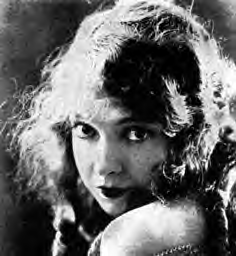 Edited by Michaela Densmore and Dr. Kay Picart ©2001
Aims of this Class Session
Review several of Lippmann’s concepts of stereotypes and how they function in Battle at Elderbush Gulch. 

Demonstrate how IMR (Classical Holly-wood Cinema) positions the (assumed white, male, middle-class, heterosexual) spectator within the diegesis.
Early Cinema Timeline
1894: Thomas Edison (USA)
Edison’s Kinetoscope Films
Short, Vaudeville-like spectacles
    for one person looking 
    into a kinetoscope
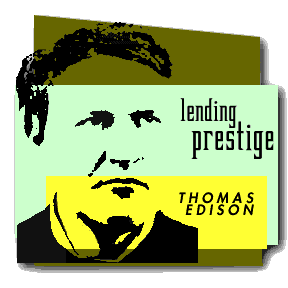 Early Cinema Timeline
Examples:
 
The Kiss
Sandow Flexing His Muscles
Boxing Cats
Pie-Eating Contest
Turkish Dance
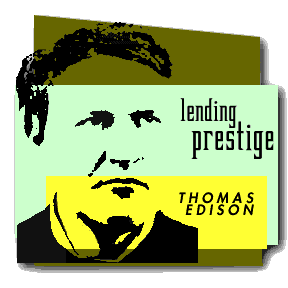 Early Cinema Timeline
1895: The Lumiere Brothers 	(France)
“The Birth of Cinema”
Short depictions of everyday life that were projected for an audience
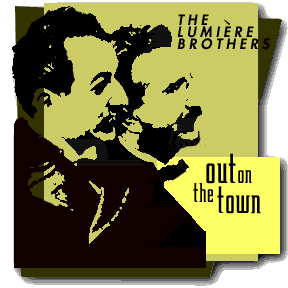 Early Cinema Timeline
Examples:
 
The Arrival Of A Train
Workers Leaving The Lumière Factory
Watering The Gardener
Demolition Of AWall
Feeding The Baby
Children Digging Shrimp
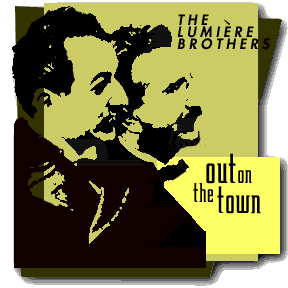 Early Cinema Timeline
1902: Meliès (France)
A Trip to the Moon
A magician who used:                     
Fantastic Sets
Costumes
Special Effects
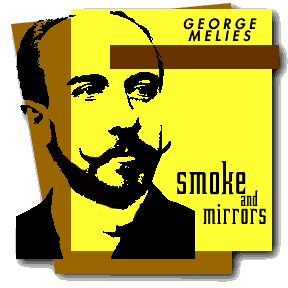 Early Cinema Timeline
1903: Edwin S. Porter (USA)
The Great Train Robbery
Famous American 
   Nickelodeon film
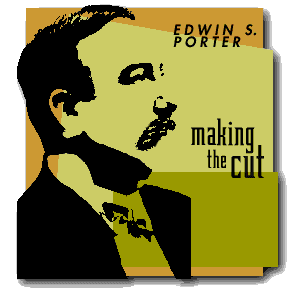 Early Cinema Timeline
1913: D. W. Griffith (USA)
Battle at Elderbush Gulch
Cross-Cutting
Close-Ups
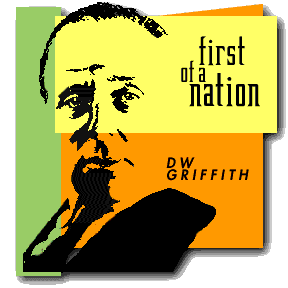 Question:
What are the most significant differences you see between films made before 1908 and those made after 1911?
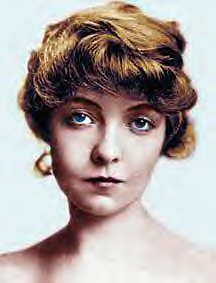 Thoughts:
The first films are grouped by film theorists as PMR (Primitive Mode of Representation). 
They place the spectator on the _____ of the diegesis (the world of the film), as if we are watching a stage play.  
The camera tends to be _____.  The emphasis is on the spectacle (i.e. watching).
Choose the correct term for the missing words:  1) outside / inside  2) moving / static
Thoughts
Elderbush has been been grouped by film theorists as being part of IMR (Institutio-nal Mode of Representation a.k.a. Classi-cal Hollywood Cinema).
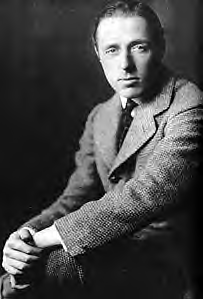 Thoughts
Such films place the spectator _____ the diegesis (through such things as shot / re-verse shot, Cross-Cutting, etc.) as if we ______ participants in the action.
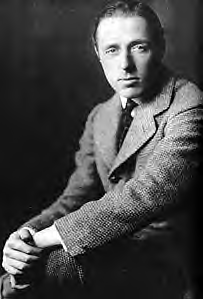 Choose the correct term for the missing words: 1) inside / outside  2) are not / are
Question:
What racial, classed, and gendered stereo-types are depicted in Battle at Elderbush Gulch?
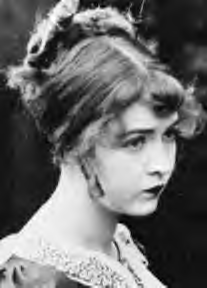 Question:
Connect the visual material to Lipp-mann’s articles on stereotypes.
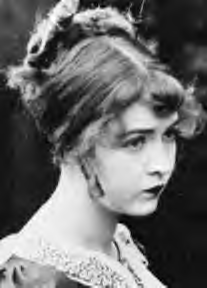 Thoughts / Questions:
How is RACE depicted in Battle at Elderbush Gulch? 
Notice the difference in the depiction of the white settlers and the Native Americans.  
What kind of shots are used?
What is the meaning of the different shots?
Thoughts / Questions:
How is GENDER depicted in Battle at Elderbush Gulch? 

Notice the figure of the white woman in trouble.
What is HER function?

Notice the figure of the strong white male.
What is HIS function?
Thoughts / Questions:
How is CLASS depicted in Battle at Elderbush Gulch? 

Notice the settlers. 

Where does the film position the spectator / viewer?
On which side is the viewer positioned?
Finally…
All of this will be important as cinema continues both to reflect and to influence the nation.  There will yet be greater things to come...
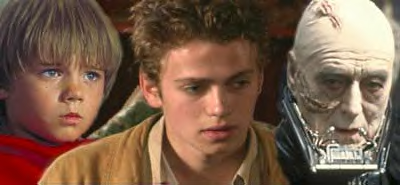 Finally…
Don’t worry if some things do not yet make sense!  By the end of the semester, they will!
The two most important 
    things to remember: 
Learn the technical vocabu-lary used in discussing film.
ENJOY the films with an OPEN mind
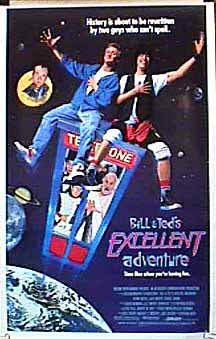 THE END